মাল্টিমিডিয়া ক্লাশে সবাইকে স্বাগতম
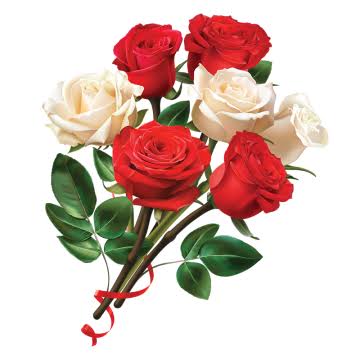 পরিচিতি
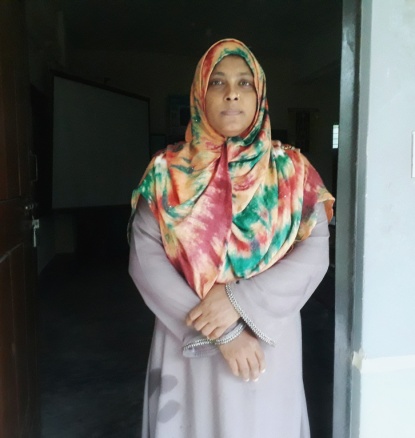 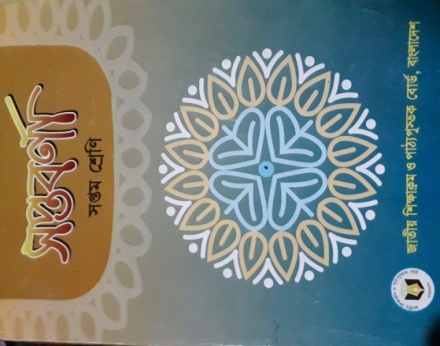 মোছাঃ মাহ্‌মুদা বেগম নূরী 
সহকারী শিক্ষক
সমাজ বিজ্ঞান 
দামোদরপুর ঢুকঢুকির হাট উচ্চ বিদ্যালয়
বদরগজ্ঞ,রংপুর
মোবাঃ ০১৭২৩-৩১৫৪৪৭
ই-মেইলঃ-  mahmudab1979@gmail.com
শ্রেণি; ৭ম
বিষয়;বাংলা (কবিতা)           
সময়; ৫০ মিনিট
তাং-
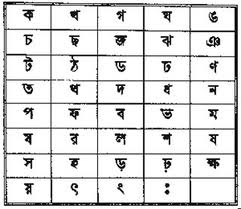 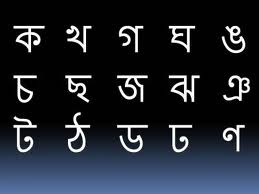 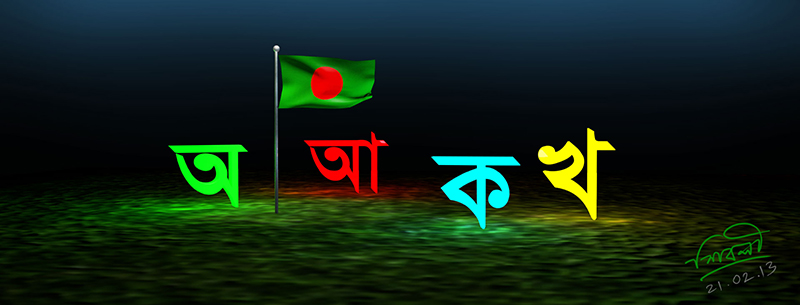 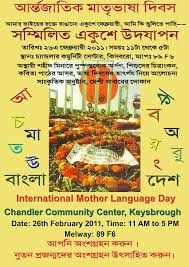 উপরের ছবিগুলোতে কী দেখতে পাচ্ছো?                                     
বর্নকে আমরা আর কী বলি ?                                            
তাহলে আমাদের আজকের পাঠ কী ?
বর্ণ
অক্ষর
“এই অক্ষরে”
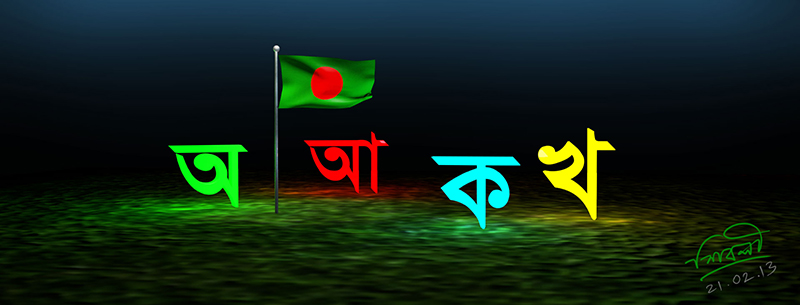 মহাদেব সাহা
শিখনফল
এই পাঠ শেষে শিক্ষার্থীরা-
১। কবি মহাদেব সাহার পরিচয় দিতে পারব
২। মাতৃভাষার গুরুত্ত ব্যাখ্যা করতে পারবে ।    
 ৩। ভাষা আন্দোলনের তাৎপর্য বিশ্লেষন করতে পারবে ।
কবি পরিচিতি
মহাদেব সাহা বাংলাদেশের উল্লেখযোগ্য কবি ।
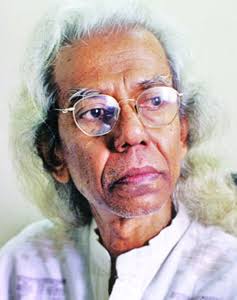 তিনি ১৯৪৪ খ্রিস্টাব্দে সিরাজগঞ্জে জন্মগ্রহন করেন ।
তার উল্লেখযোগ্য গ্রন্থ হলোঃ- “এই গৃহ এই সন্যাস”, “অন্তমিত কালের গৌরব”, টাপুর টুপুর মেঘের দুপুর”, “ছবি আঁকা পাখির পাখা”,সরষে ফুলের নদী”ইত্যাদি ।
মহাদেব সাহা
একক কাজ
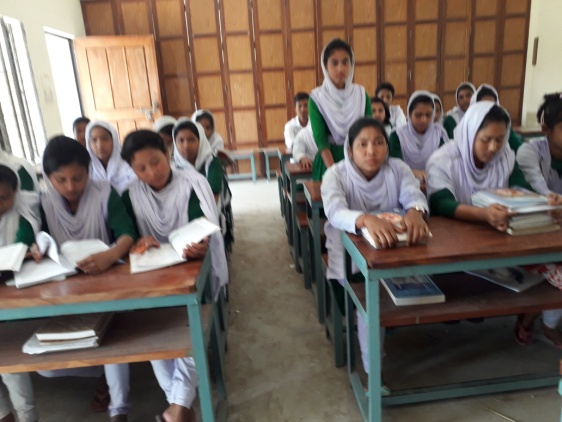 কবি মহাদেব সাহার পরিচিতি সম্পর্কে যা জান বল।
মোছাঃ মাহ্‌মুদা বেগম
শব্দার্থ
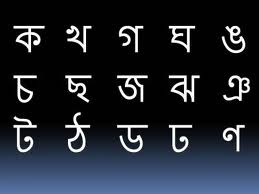 বর্ন
অক্ষর
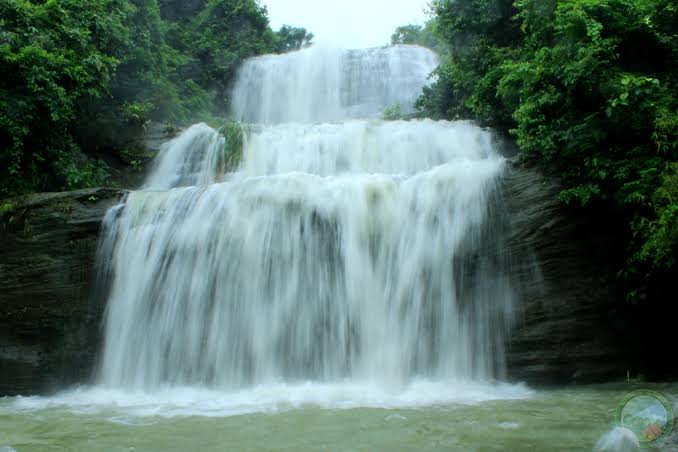 নির্ঝর
ঝরনা
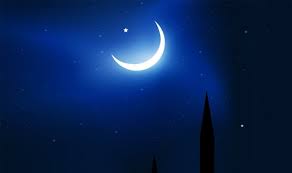 উপমা
তুলনা
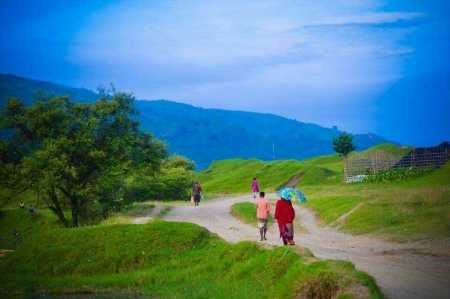 খুবসুন্দর
অপরুপ
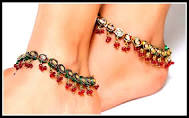 নুপুর
পায়ে পরার অলংকার
জোড়ায় কাজ
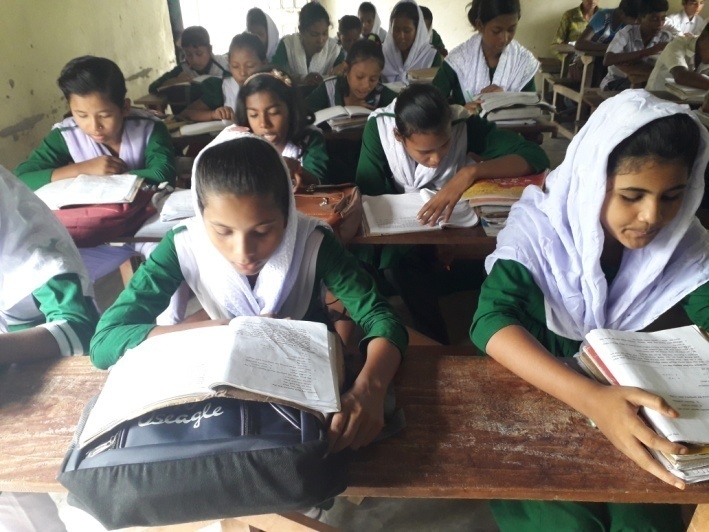 ** অক্ষর,নির্ঝর,উপমা,অপরুপ,নুপুর-শব্দগুলোর অর্থ সহ তিনটি করে বাক্য গঠন কর।
মোছাঃ মাহ্‌মুদা বেগম
আদর্শ পাঠ
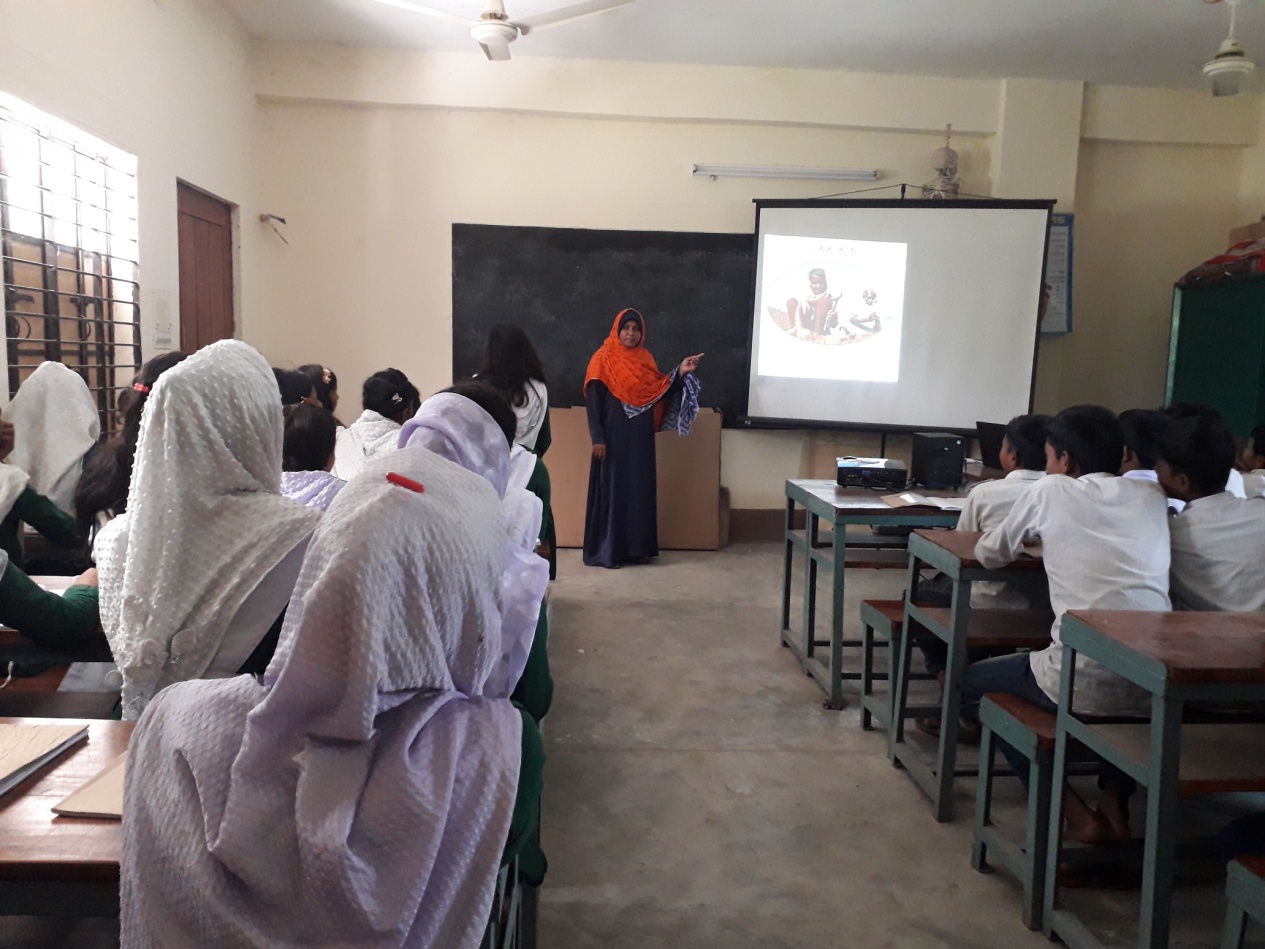 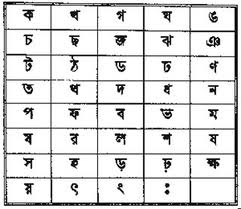 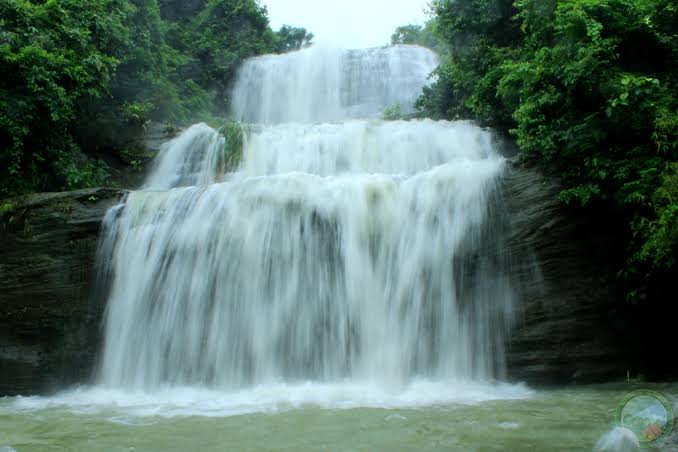 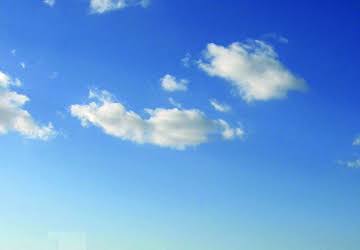 এই অক্ষর                        যেন নির্ঝর
              ছুটে চলে অবিরাম
যেন কিছু তারা                  দিচ্ছে পাহারা
               আকাশেতে লিখে নাম ।
অক্ষরগুলি                        চায় মুখ তুলি 
               অন্তরে জাগে গান, 
শিখি তার কাছে                  অজানা যা আছে 
                 আনন্দে ভরে প্রান ;
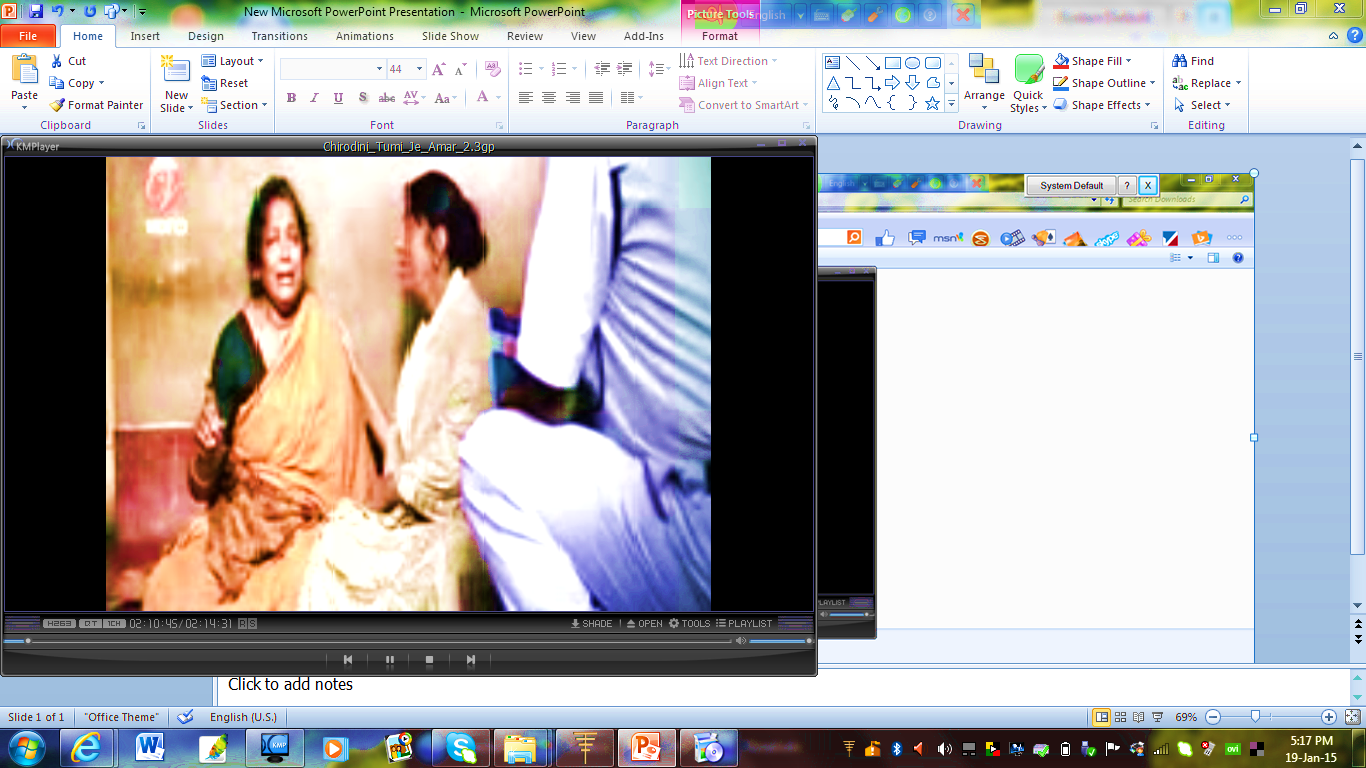 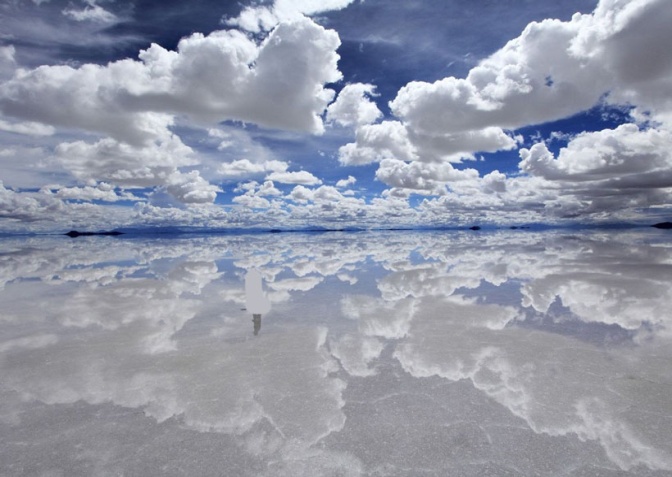 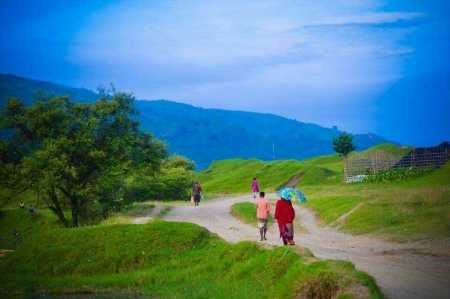 এই অক্ষরে                       মাকে মনে পড়ে 
               মন হয়ে যায় নদী,
আর কিছু তাই                   পাই বা না পাই 
                 চিঠিখানা পাই যদি ।
সেই উপমায়                        মন ভরে যায় 
                 দেখি অপরুপ ছবি ----
সকাল দুপুর                         সুরের নুপুর
                 বাজায় উদাস কবি ।
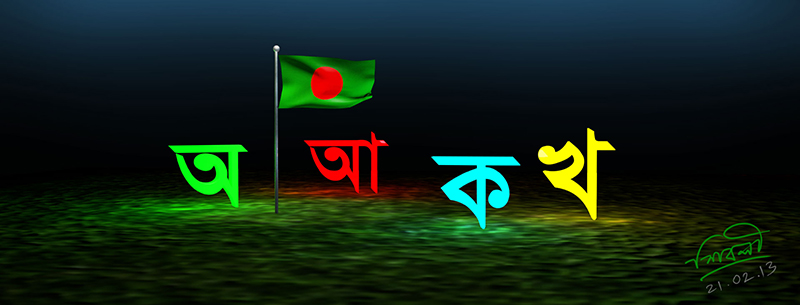 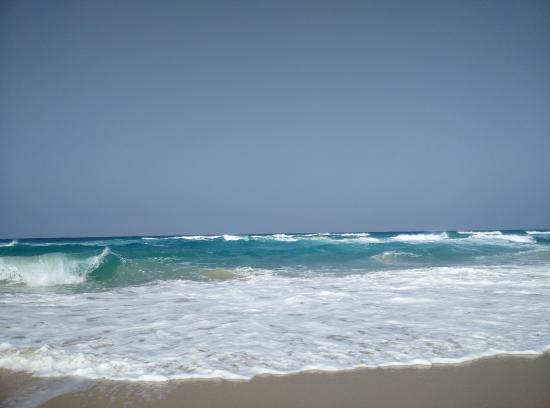 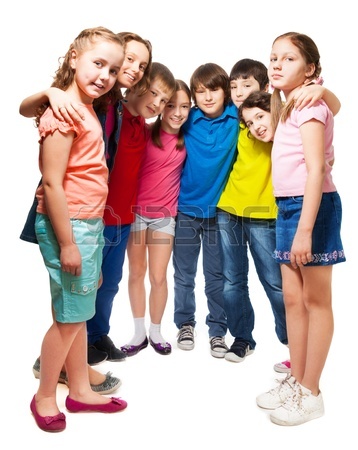 এই অক্ষরে                            ডাক নাম ধরে         ডাক দেয় বুঝি কেউ ,
স্বপ্নের মতো                          রুপকথা যতো        অন্তরে তোলে ঢেউ ।
এই অক্ষর                              আত্মীয়-পর      সকলেরে কাছে টানে ,
এই প্রিয় ভাষা                        বুকে দেয় আশা
 বিমোহিত করে গানে ।
শোন একটি মুজিবরের থেকে
লক্ষ মুজিবরের কন্ঠস্বরের ধ্বনি-প্রতিধ্বনি
আকাশে বাতাশে ওঠে রণি
বাংলাদেশ , আমার বাংলাদেশ ।।
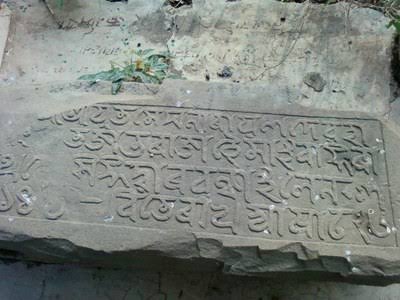 এই অক্ষরে                           কঠিন পাথরে
               শিলালিপি লেখা হয়,
এই ভাষা দিয়ে                      গান লিখে নিয়ে
                  যুদ্ধ করেছি জয় ।
এসো এখন একটি ভিডিও দেখি
নীরব পাঠ
সরব পাঠ
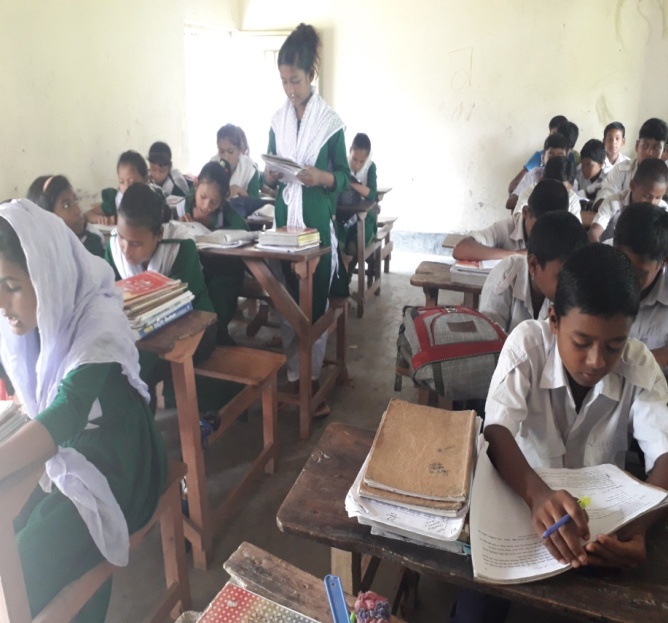 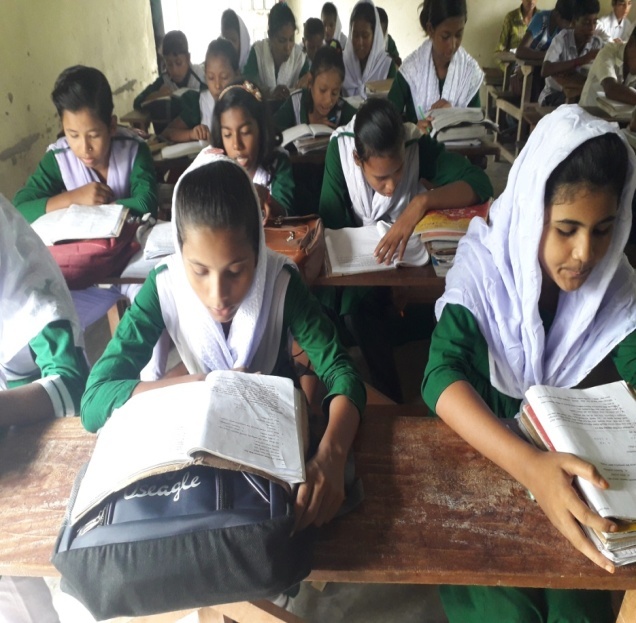 দলীয় কাজ
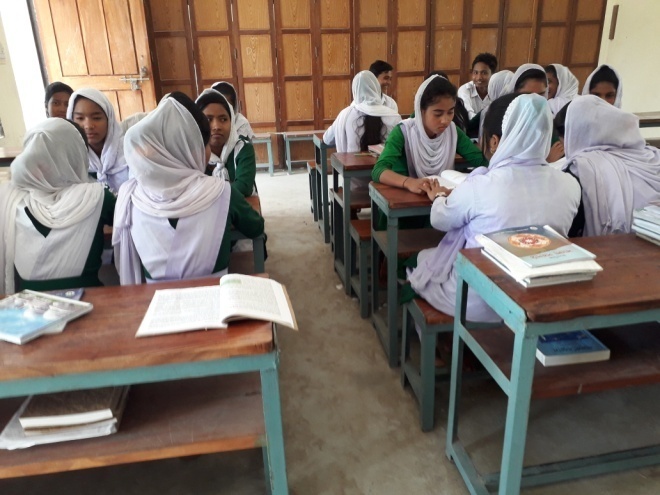 কবিতার অনুসরণে অক্ষর বা বর্ণ দিয়ে কী কী কাজ করা যায় স্তবক ভিত্তিক সেগুলোর একটি তালিকা তৈরী কর ।
মুল্যায়ন
১। “অক্ষরগুলো ঝর্নার মতো ছুটে চলে” – কথাটির অর্থ বুঝিয়ে দাও ।
    ২।  অক্ষরে মায়ের কথা মনে পড়ার কারণ কী ? ৩। ভাষা নিয়ে বাঙ্গালির যুদ্ধটি ব্যাখ্যা কর ।
বাড়ীর কাজ
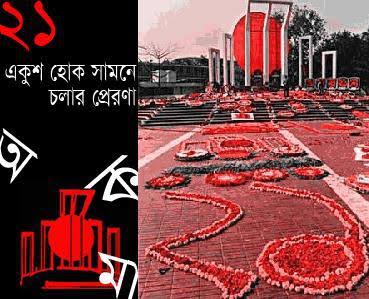 আমাদের মনোভাব /কল্পনা/কবিতা রচনায় মাতৃভাষার প্রয়োজনীয়তা ব্যাখ্যা কর ।
সবাইকে ধন্যবাদ
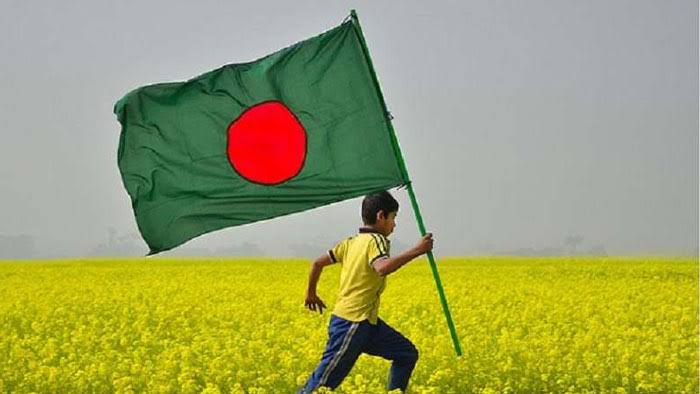